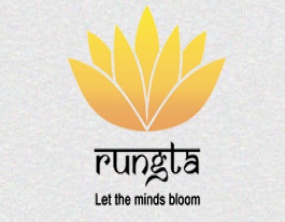 RUNGTA COLLEGE OF DENTAL SCIENCES & RESEARCH
TITLE OF THE TOPIC: ENDO – PERIO LESION
DEPARTMENT OF CONSERVATIVE DENTISTRY AND ENDODONTICS
1
Specific learning Objectives
At the end of this presentation the learner is expected to know ;
2
CONTENTS
Coronal lekage 
Root resorption 
Contributing factors 
Traumatic injuries
CORONAL LEAKAGE
The term “coronal leakage” refers to leakage of microbes and other irritants to and through the root canal filling. 
Major cause of endodontic treatment failure.
Root canals may also become contaminated by microorganisms due to delay in placement of a coronal restoration and fracture of the coronal restoration and/or the tooth.
    
       Saunders WP, Saunders EM. Coronal leakage as a cause of failure in root canal therapy: a review. Endod Dent Traumatol. 1994;10:105–108.
INADEQUATE ENDODONTIC TREATMENT
It is essential to clean, shape, and obturate the canal system well in order to enhance successful outcomes.
Poor endodontic treatment often results in treatment failure.
Endodontic failures can be treated either by orthograde retreatment or by endodontic surgery with good success rates.
    Ray HA, Trope M. Periapical status of endodontically treated teeth in relation to the technical quality of the rooal quality of the root filling and the coronal restoration. Int Endod J. 1995;28:12–18.
Madison & Wilcox found that exposure of root canals to the oral environment allowed coronal leakage to occur, and in some cases along the entire length of the root canal. 
Ray & Trope reported that defective restorations and adequate root canal fillings had a higher incidence of failures than teeth with inadequate root canal fillings and adequate restorations.
Teeth in which both the root canal fillings and restorations were adequate had only 9% failure,while teeth in which both root canal fillings and restorations were defective had about 82% failure.
It is essential that the root canal system be protected by good endodontic obturation and a well-sealed coronal restoration.
Factors associated with long-term prognosis of endodonticallytreated teeth 
 (1) post space preparation and cementation should be performed withrubber-dam isolation, 
 (2) the post space should be prepared with a heated plugger, 
 (3) a minimum of 3 mm of root canal filling should remain in the preparation, 
 (4)the post space should be irrigated and dressed as during root canal treatment, 
(5) leak-proof restorations should be placed as soon as possible after endodontic treatment,
(6) endodontic retreatment should be considered for teeth with a coronal seal compromised for longer than 3 months .
TRAUMATIC INJURIES
Traumatic injuries to teeth may involve the pulp and the surrounding periodontal attachment apparatus. 
Dental injuries may vary but generally can be classified as enamel fractures, crown fractures without pulp involvement, crown fractures with pulp involvement, crown-root fracture, root fracture, luxation, and avulsion.
Treatment and prognosis will depend on the type of injury.
     Trope M. Endodontic considerations in dental trauma. In: Ingle JI, Bakland L, Baumgartner JC, eds. Ingle’s Endodontics. 6th ed. BC Decker Inc; Shelton, CT, PMPH-U.S.A. 2008:1330–1357.
RESORPTIONS
Root resorption is a condition associated with either a physiologic or a pathologic process resulting in a loss ofdentin, cementum, and/or bone.
Non-infective root resorption and infective root resorption.
NON INFECTIVE ROOT RESORPTION
Occurs as a result of a tissular response to non-microbial stimuli in the affected tissues. 
It includes
Transient root resorption, 
Pressure-induced root resorption, 
Chemical-induced root resorption, and 
Replacement resorption.
TRANSIENT ROOT RESORPTION
Remodeling resorption.
 It is a reparative process that occurs in response to minor trauma to the normal functioning teeth. 
Microscopically, small areas of cemental and dentinal resorption repaired by the cementum are seen. 
This phenomenon does not present a clinical problem and can only be appreciated microscopically.
PRESSURE INDUCED ROOT RESORPTION
1)Succedaneous teeth or tooth impactions can create pressure on roots. . 
2)Expanding lesions that exert pressure, e.g. tumors or cysts 
Asymptomatic unless secondary infection occurs.
3)Iatrogenic pressure, such as excessive orthodontic movements.
The resorption will stop once the stimulus is removed.
CHEMICAL INDUCED ROOT RESORPTION
Intracoronal bleaching with highly concentrated oxiding agents, such as 30–35% hydrogen peroxide, can induce root resorption. 
The irritating chemical may diffuse through the dentinal tubules and when combined with heat, they are likely to cause necrosis of the cementum, inflammation of the periodontal ligament, and subsequently root resorption.
The process is liable to be enhanced in the presence of bacteria.
Previous traumatic injury and young age may act as predisposing factors.
REPLACEMENT ROOT RESORPTION
Ankylosis
 Extensive necrosis of the periodontal ligament with formation of bone onto a denuded area of the root surface .
Complication of luxation injuries, especially in avulsed teeth .
Certain periodontal procedures .
Periodontal wound healing .
 Granulation tissue derived from bone or gingival connective tissue may induce root resorption and ankylosis.
DIAGNOSIS
Clinically  
Lack of mobility
Metallic sound upon percussion,
Infraocclusion. 
Radiographically
Absence of a periodontal ligament space is evident and the ingrowth of bone into the root will present a characteristic ‘moth-eaten’ appearance .
EXTRACANAL INVASIVE ROOT RESORPTION
Uncommon.
Cervical location, and invasive nature.  
The process progressively resorbs cementum, enamel, and dentin and later may involve the pulp space. 
No signs or symptoms unless the resorption is associated with pulpal or periodontal infection. 
Secondary bacterial invasion into the pulp or periodontal ligament spacewill cause an inflammation of the tissues accompanied by pain.
only detected by routine radiographic examination.
Clinical features vary from a small defect at the gingival margin to a pink coronal discoloration of the tooth crown .
Radiographically, the lesion varies from a well-delineated to irregularly boarded radiolucencies. 
A characteristic radiopaque line generally separates the image of the lesion from that of the root canal, because the pulp remains protected by a thin layer of predentin until late in the process .
Predisposing factors are 
Traumatic injuries
Orthodontic treatment, and 
Intracoronal bleaching with highly concentrated oxidizing agents 
 Successful treatment relies upon the complete removal or inactivation of the resorptive tissue.
Topical application of a 90% aqueous solution of trichloracetic acid, curettage, and sealing of the defect proved successful in many cases. 
Large defects associated with advanced stages of this condition have a poor prognosis.
INFECTIVE ROOT RESORPTION
Due to a vascular response to microorganisms invading the affected tissues. 
It may occur in both the pulp space and the periodontium.
Located either within the root canal space (internal resorption) or on the external root surface of the root (external resorption).
Initial stages -cannot be detected radiographically.
Evident in histological sections. 
If allowed to progress, the resorptive process can destroy the entire root. 
If detected and treated early, the prognosis is good. 
Removal of the inflammed pulpal tissue and obturation of the root canal system is the treatment of choice.
Etiology 
Trauma 
Extreme heat 
Internal root resorption is usually asymptomatic and diagnosed during a routine radiographic examination.
Early diagnosis is critical for the prognosis. 
Radiographic appearance - discloses a distorted outline of the root canal. 
A round or an oval-shaped enlargement of the root canal space is usually found.
Histologically-pulpal granulation tissue associated with multinucleated giant cells and coronal pulp necrosis is commonly.
Diagnosed at an early stage - prognosis is excellent.
PERFORATIONS
Root perforations or root originated fractures open up a significant communication passage between the root canal system and the periodontal tissues.
          Tsesis I, Rosen E, Tamse A, Taschieri S, Kfir A.  Diagnosis of vertical root fractures in endodontically treated teeth based on clinical  and radiographic indices: a systematic review. JEndod.2010;36(9):1455–8.
This may occur as a result of over instrumentation during endodontic procedures, internal or external root resorption, or caries invading through the floor of the pulp chamber.
The prognosis for teeth with root perforation is usually determined by 
Location of the perforation
Time left unsealed
Ability to seal the perforation
Chance of building new attachments
Accessibility of the remaining root canals.
Treatment success depends mainly on immediate sealing of the perforation and appropriate infection control. 
Several materials have been recommended to seal root perforations that included,MTA, Super EBA, Cavit,IRM, glass ionomer cements, composites, and amalgam.
A vertical root fracture can produce a “halo” effect around the tooth radiographically.
 Deep periodontal pocketing and localized destruction of alveolar bone are often related to long standing root fractures. 
The fractured root can mimic a radiographic profile of occlusal trauma, with localized loss of lamina dura, altered trabecular pattern, and a widened periodontal ligament. 

  Pitts DL, Natkin E: Diagnosis and treatment of vertical oot fractures, J Endod 9:338, 1983
The fracture site provides a portal of entry for irritants from the root canal system to the surrounding periodontal ligament. 
Vertical root fractures have contributed to the progression of periodontal destruction in the presence of apparently successful endodontic tooth therapy and overall periodontal site stability.

    Polson AM: Periodontal destruction associated with vertical root fracture: report of four cases, J  Periodontology 48:27, 1977.
TAKE HOME MESSAGE
Because of its history, the complex amalgam restorations may be the most frequently placed complex restoration.   
However due to the increasing benefits of composites, the many types of auxiliary retention forms available, and the variations of tooth preparations required for complex restorations, the operator should be familiar with all of these techniques, if he or she is to use these restorations on a regular basis.
QUESTIONS
What is pressure induced root resorption 
Traumatic injuries 
What is perforation
REFERENCES:
1. Sturdevant's Art and Science of Operative Dentistry 	- fourth Edition
2. Operative Dentistry - Modern theory and practice - 	First Edition- M.A. Marzouk
3. Text book of operative dentistry - Vimal K. Sikri
4.Fundamentals of Operative Dentistry- Summit JB- 2nd edition
5.Text book of operative dentistry  nisha carg,amit carg
6.Principles and Practice of Operative Dentistry-Gerald T. Charbeneau-Third edition.
7.Clinical operative dentistry-principles and practiceramya Raghu,Raghu sreenivasan
THANK YOU